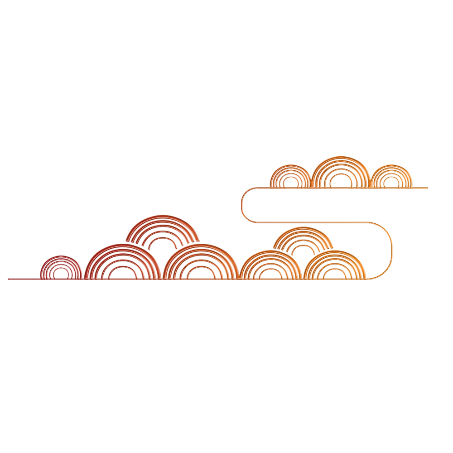 统编版教材三年级下册
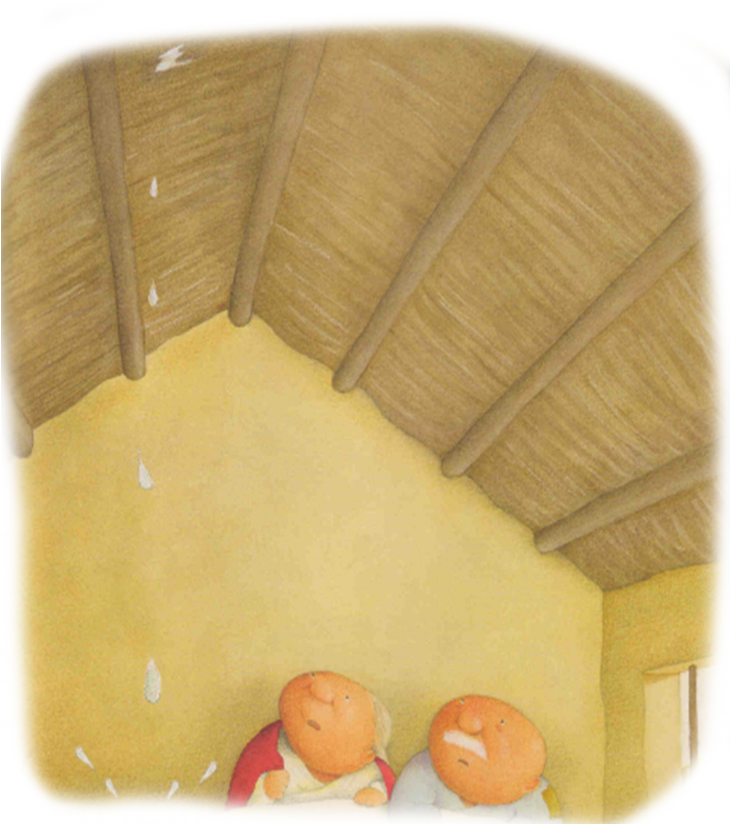 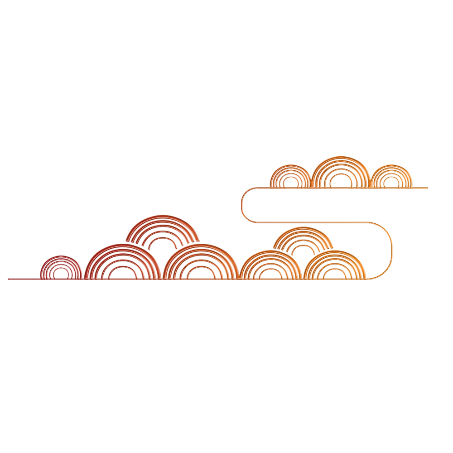 执教：  魏村中心小学 徐霞
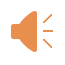 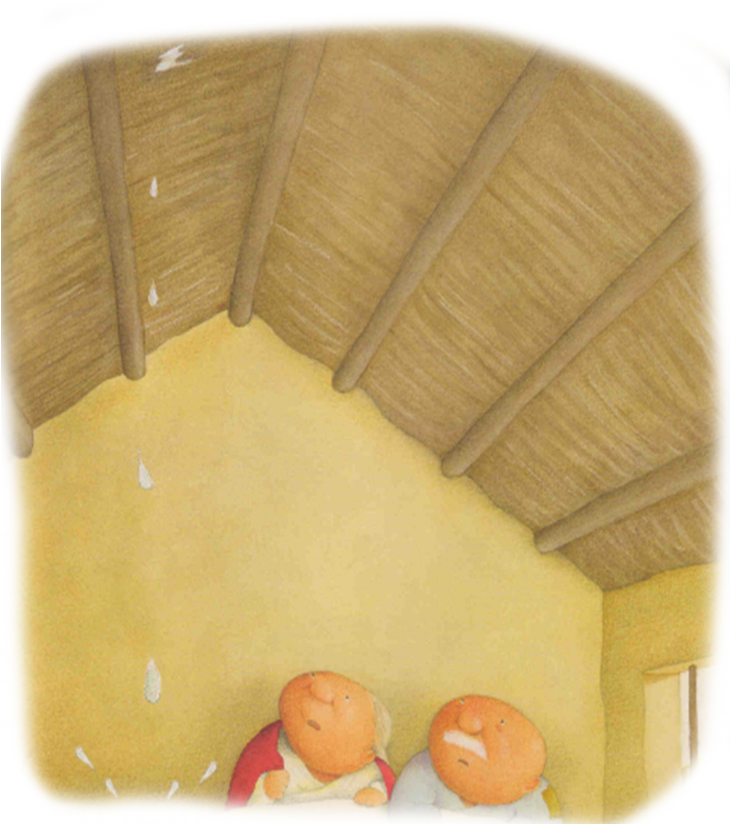 漏
民 间 故 事
人物 趣梳理
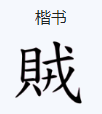 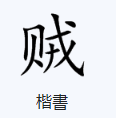 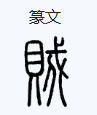 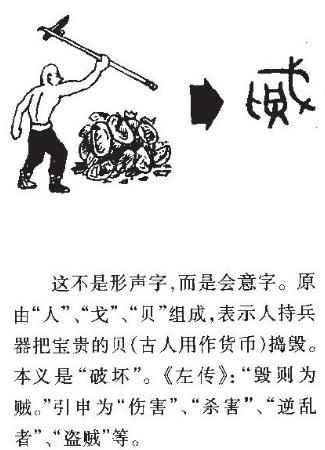 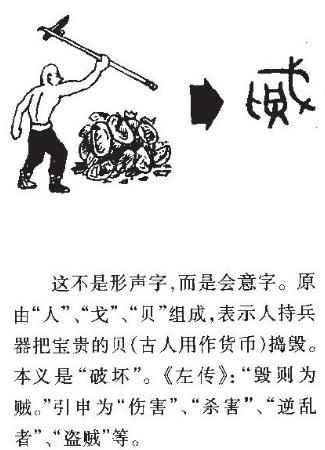 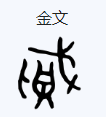 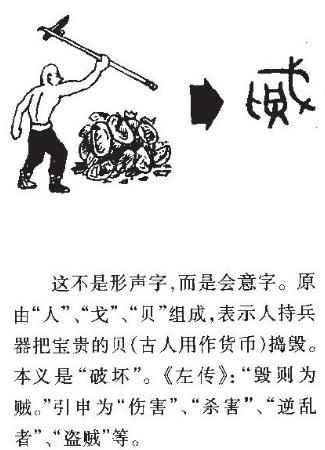 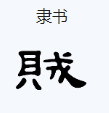 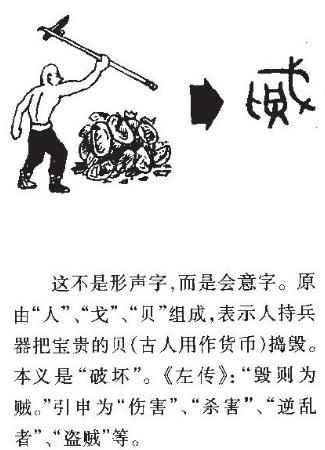 巧合 趣分享
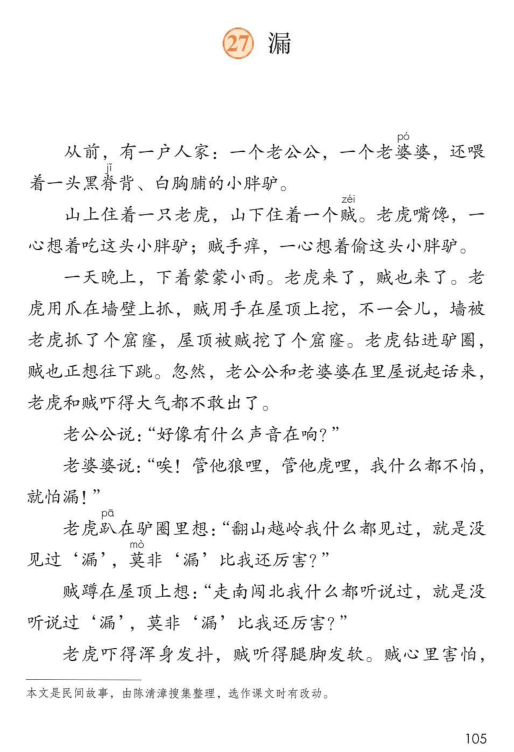 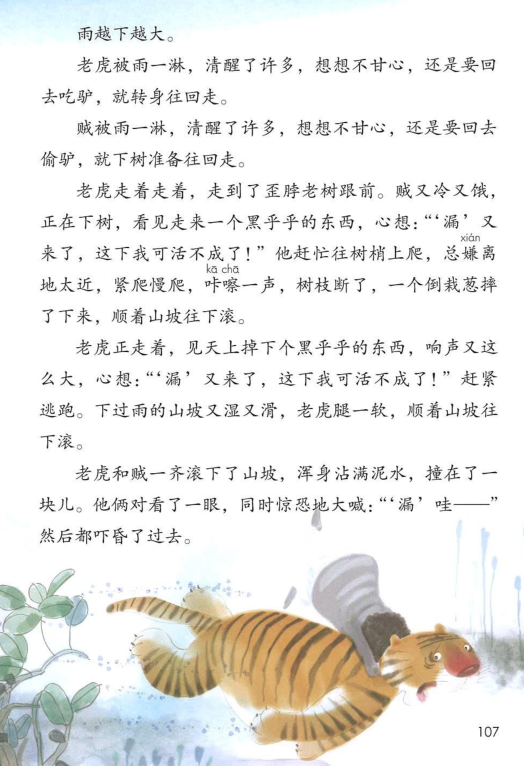 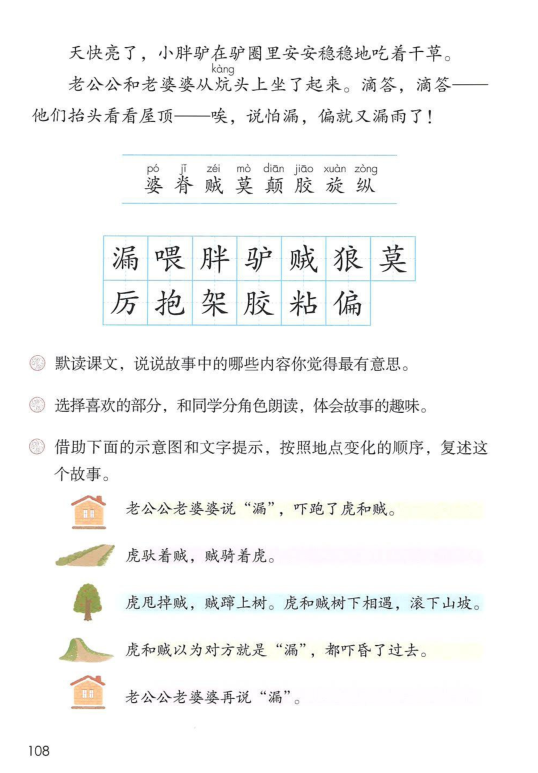 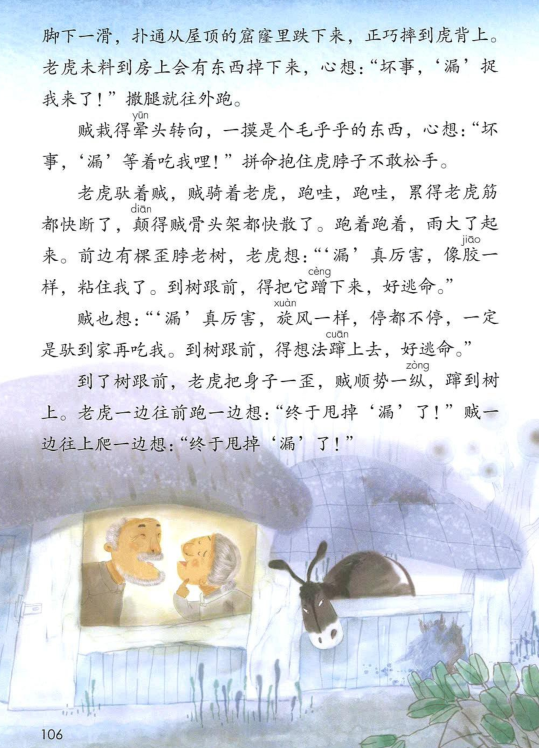 巧合 趣分享
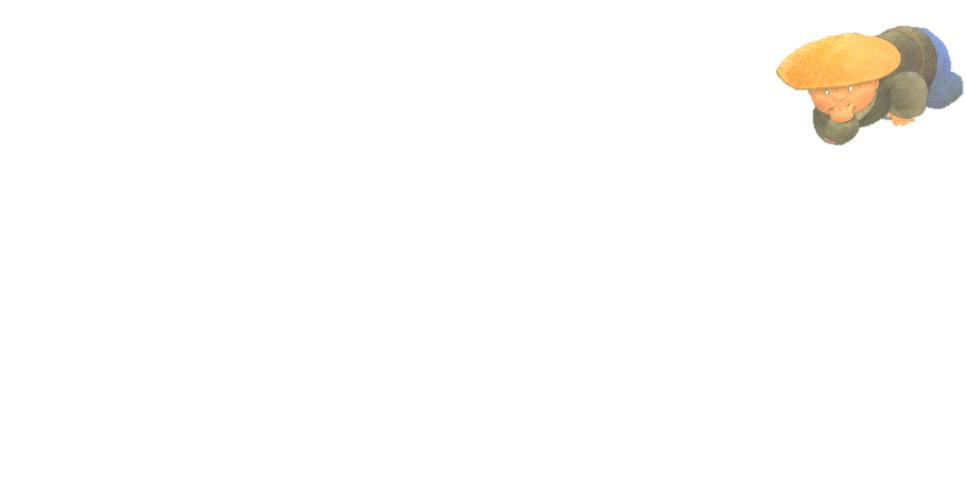 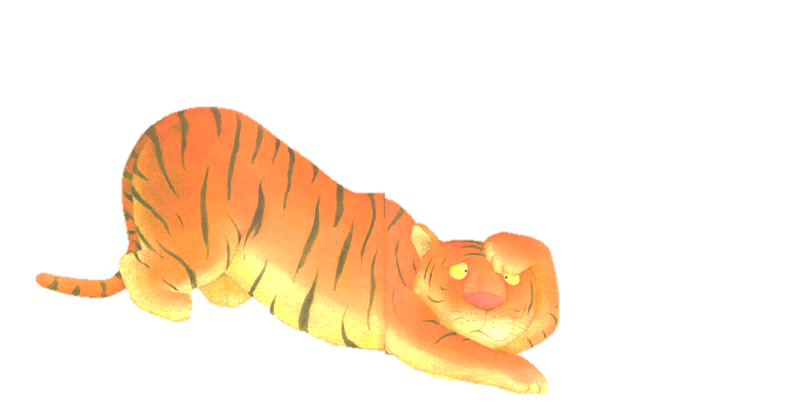 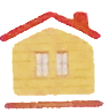 贼被“漏”吓跑了
虎被“漏”吓跑了。
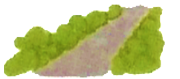 贼骑着虎逃命。
虎驮着贼逃命。
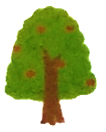 贼蹿上树。
虎甩掉贼。
贼回头，把虎当成“漏”，吓得滚下坡。
虎回头，把贼当成“漏”，吓得滚下坡。
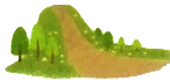 虎撞上贼，以为是“漏”，吓昏了。
贼撞上虎，以为是“漏”，吓昏了。
故事 趣复述
◆  大致讲
复述故事
◆  细致讲
故事 趣复述
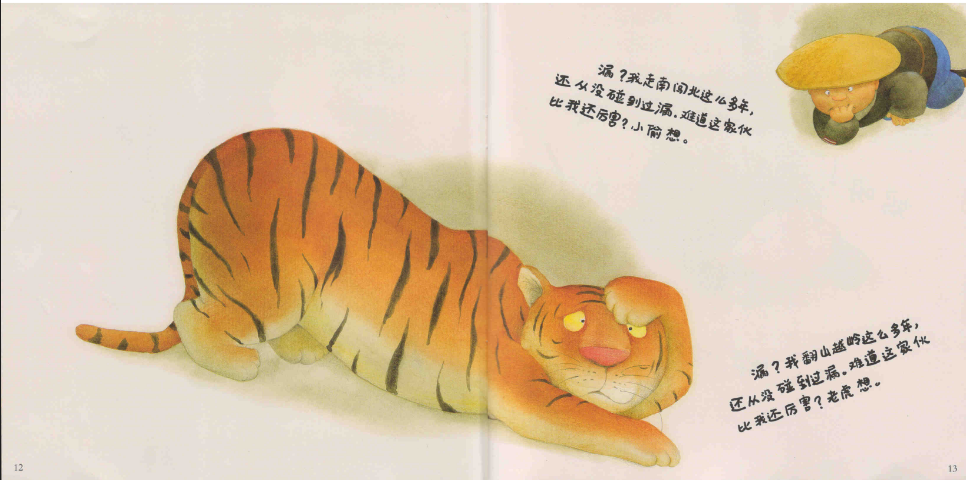 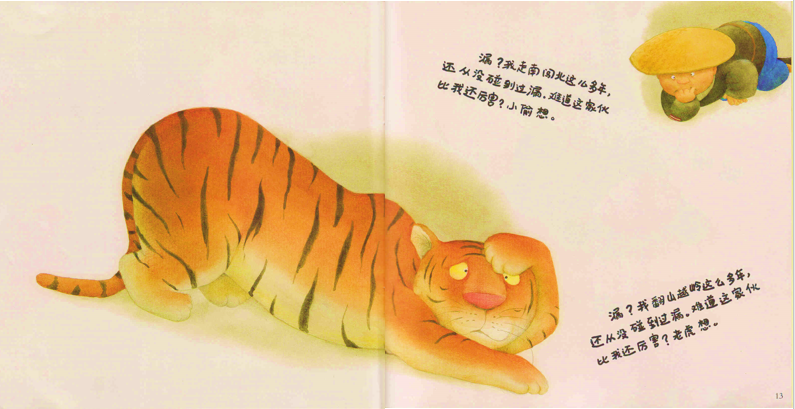 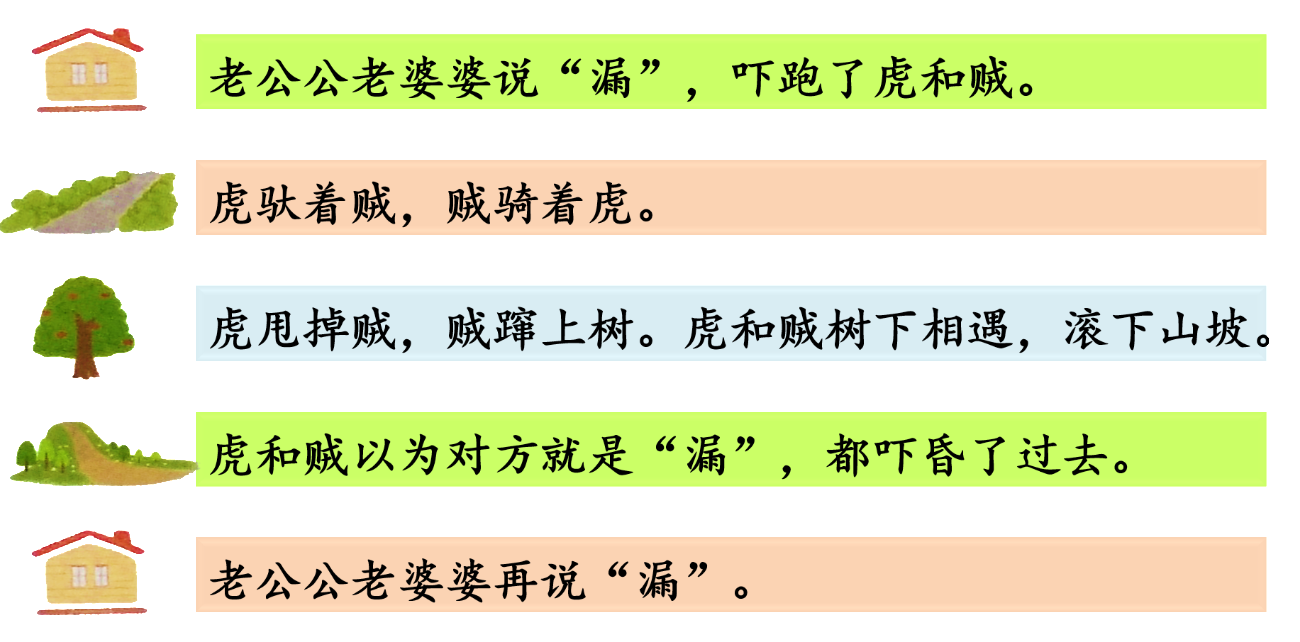 虎想来吃驴
贼想来偷驴
1
虎被“漏”吓跑了
贼也被“漏”吓跑了
贼骑着虎逃命
虎驮着贼逃命
贼蹿上树
虎甩掉贼
虎回头，把贼当成“漏”，吓得滚下坡
贼回头，把虎当成“漏”，也吓得滚下坡
虎撞上贼，以为是“漏”，吓昏了
贼撞上虎，以为是“漏”，也吓昏了
老公公老婆婆说怕漏，偏就又漏雨了。
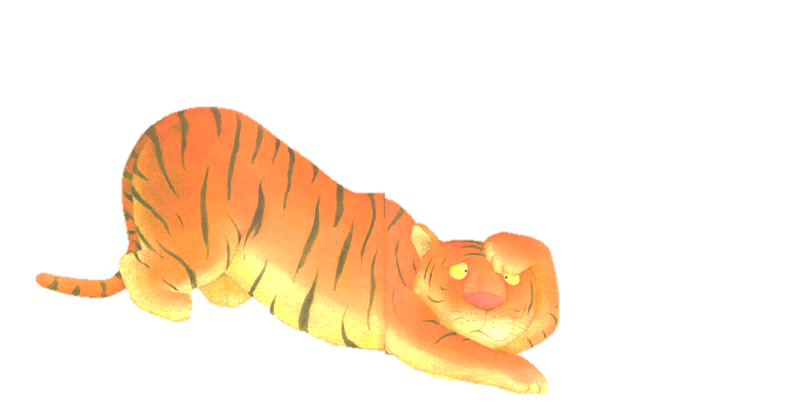 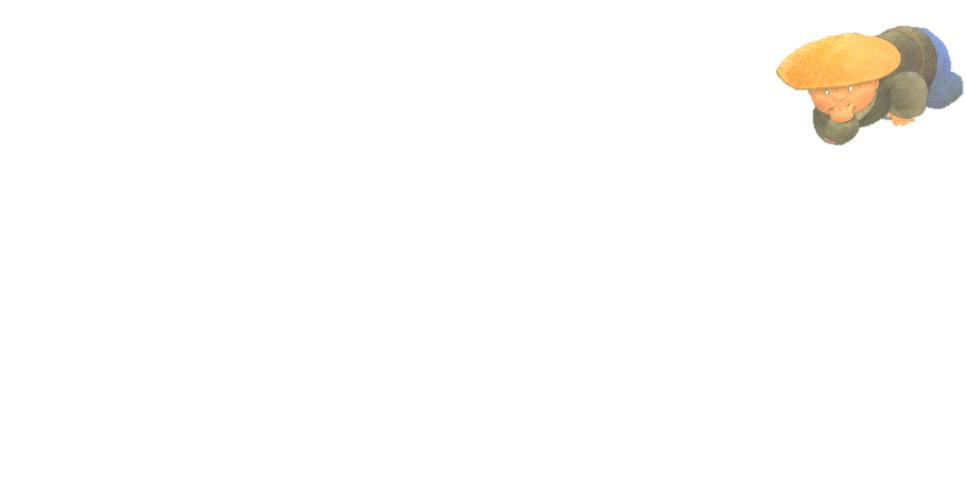 山上住着一只虎。
虎嘴馋，一心想吃这头小胖驴。
虎来了。
虎用爪在墙壁上抓。
墙被虎抓了个窟窿。
山下住着一个贼。
贼手痒，一心想偷这头小胖驴。
贼也来了。
贼用手在屋顶上挖。
屋顶被贼挖了个窟窿。
老婆婆说：“唉！管他狼哩，管他虎哩，我什么都不怕，就怕漏！”
虎想：“翻山越岭我什么都见过，就是没见过‘漏’，莫非‘漏’比我还厉害？”
老虎吓得浑身发抖。
贼摔到虎背上，虎想：“坏事，‘漏’捉我来了！”吓得撒腿就跑。
贼想：“走南闯北我什么都听说过，就是没听说过‘漏’，莫非‘漏’比我还厉害？”
贼吓得腿脚发软。
贼落到虎背上，心想：“坏事，‘漏’等着吃我哩！”吓得不敢松手。
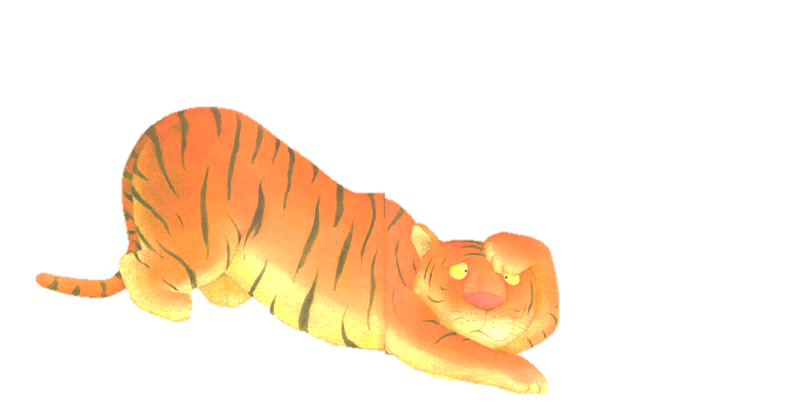 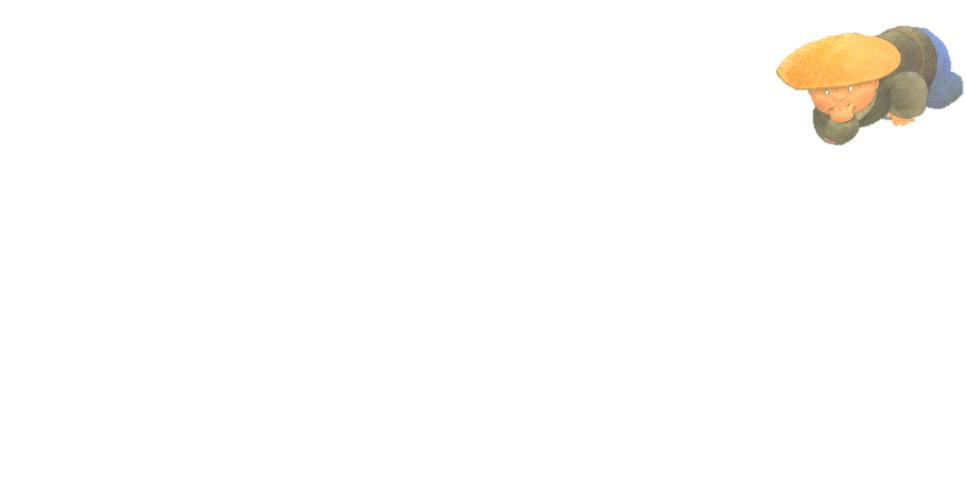 山上住着一只虎。
虎嘴馋，一心想吃这头小胖驴。
虎来了。
虎用爪在墙壁上抓。
墙被虎抓了个窟窿。
老婆婆说她
虎想：“翻山越岭我什么都见过，就是没见过‘漏’，莫非‘漏’比我还厉害？”
老虎吓得浑身发抖。
贼摔到虎背上，虎想：“坏事，‘漏’捉我来了！”吓得撒腿就跑。
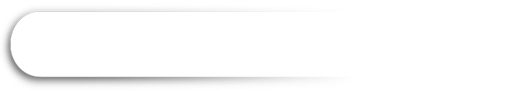 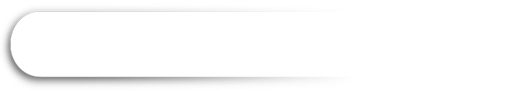 故事 趣复述
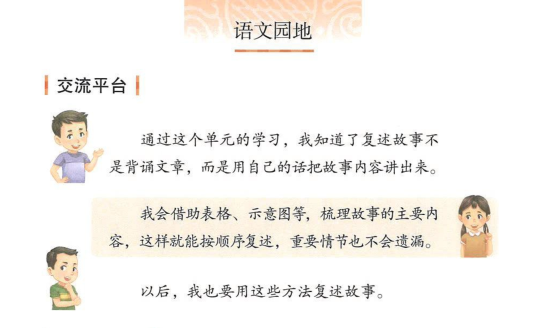 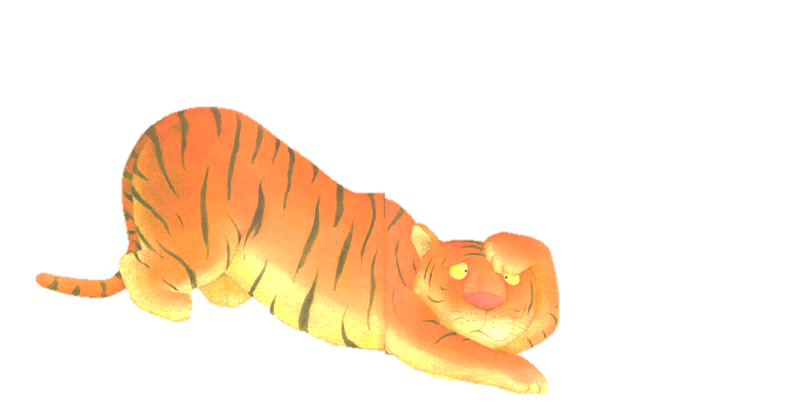 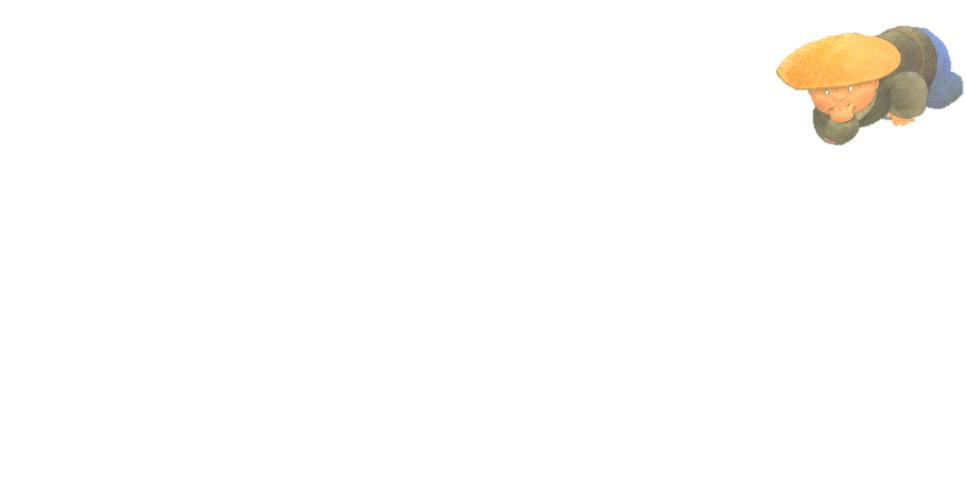 山下住着一个贼。
贼手痒，一心想偷这头小胖驴。
贼来了。
贼用手在屋顶上挖。
屋顶被贼挖了个窟窿。
老婆婆说她
贼想：“走南闯北我什么都听说过，就是没听说过‘漏’，莫非‘漏’比我还厉害？”
贼吓得腿脚发软。
贼落到虎背上，心想：“坏事，‘漏’等着吃我哩！”吓得不敢松手。
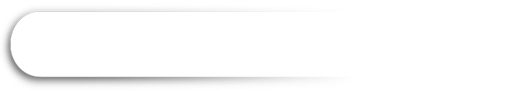 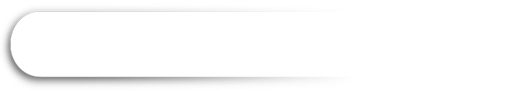 故事 趣复述
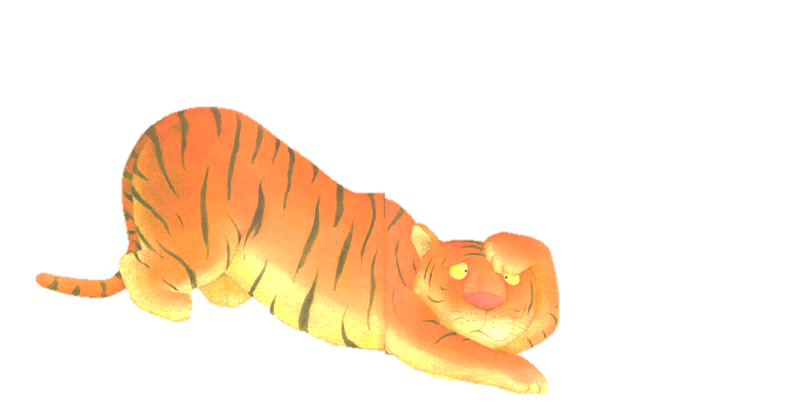 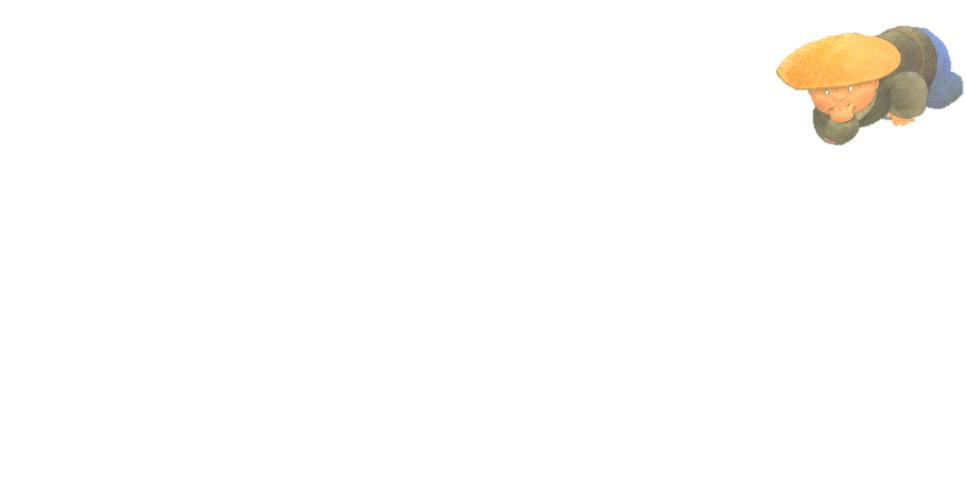 老婆婆说
贼想：
虎想：“翻山越岭我什么都见过，就是没见过‘漏’，莫非‘漏’……”
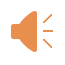 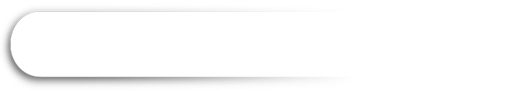 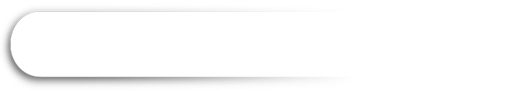 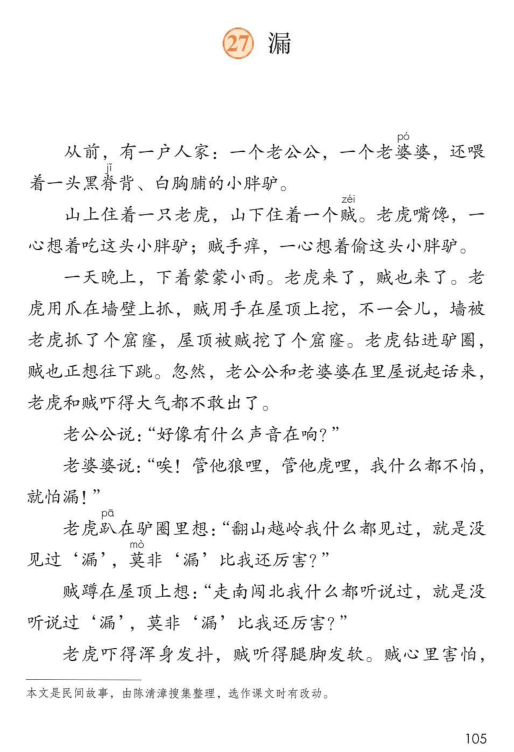 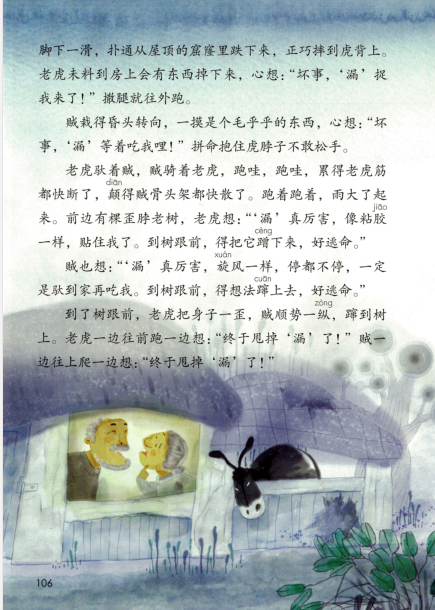 1
2
9
3
4
5
6
7
8
故事 趣复述
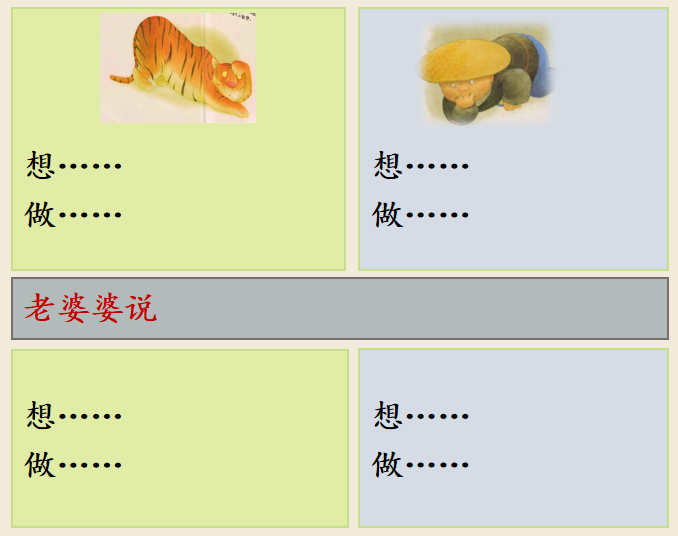 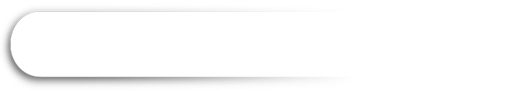 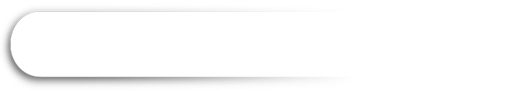 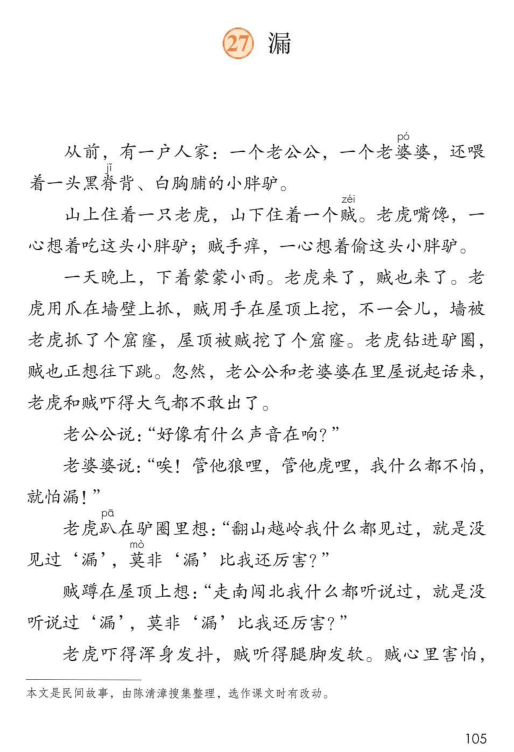 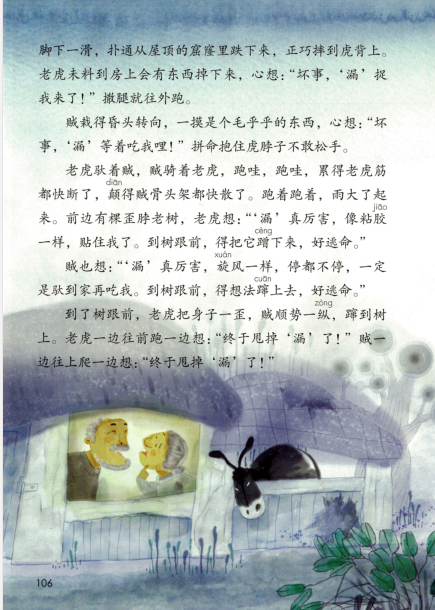 1
2
9
3
4
5
6
7
8
故事 趣复述
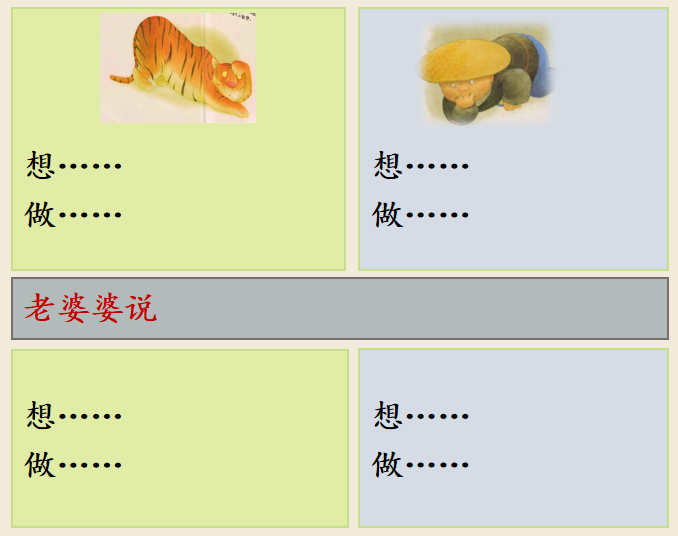 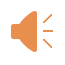 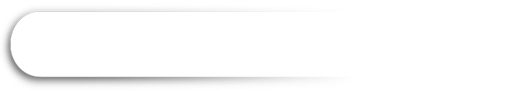 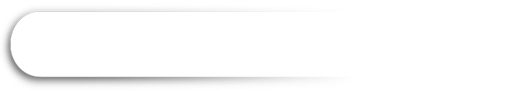 复述要求（1-9段）
星级
能借助提示，按照顺序，把故事的内容复述完整。
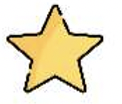 能借助提示，按照顺序，把老虎和贼的动作、心理活动复述详细。
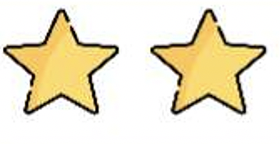 能借助提示，详细复述故事，声情并茂，吸引人。
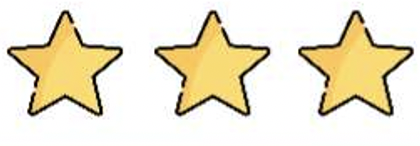 故事 趣复述
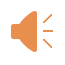 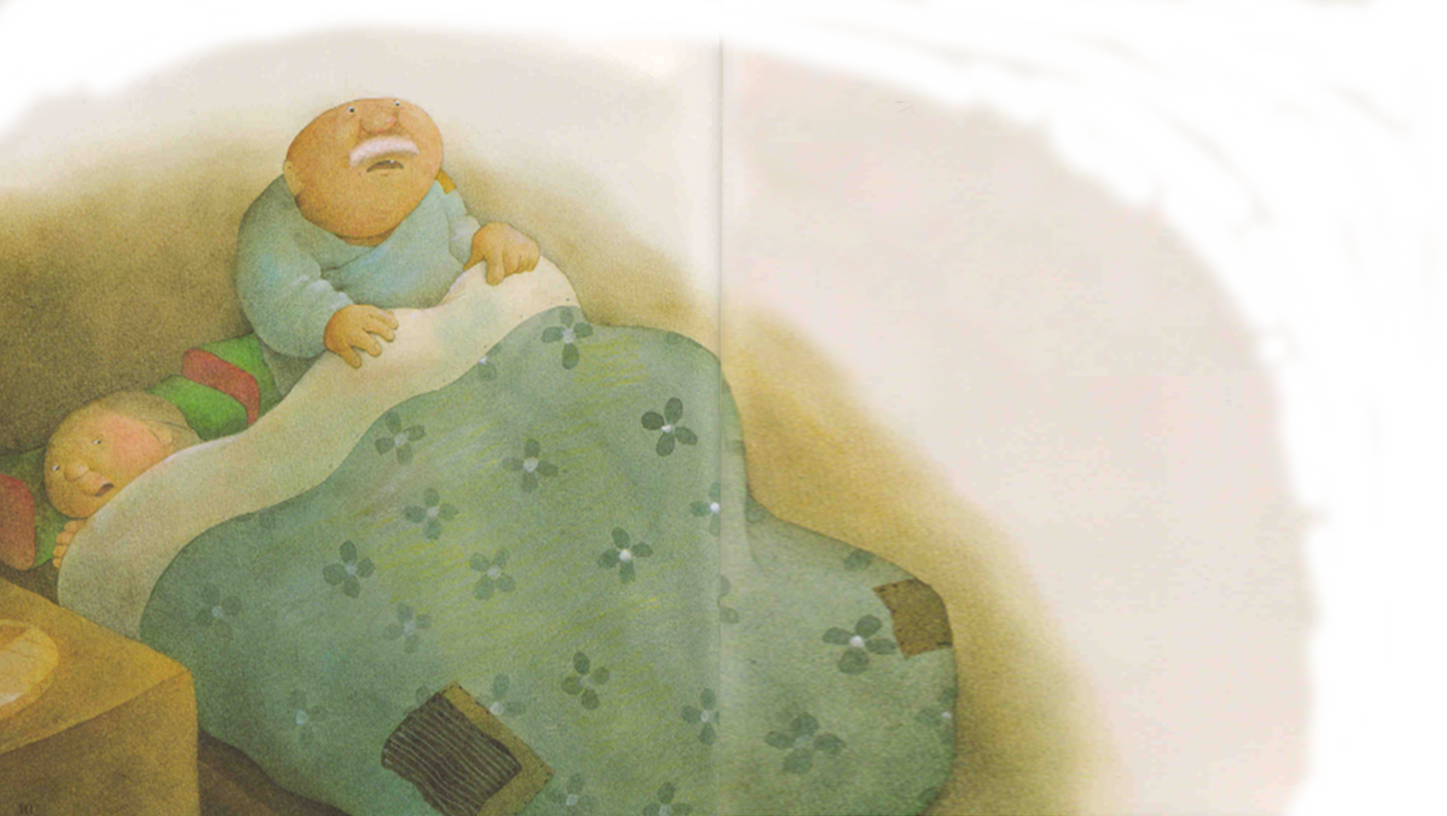 老婆婆说：“唉！管他狼哩，管他虎哩，我什么都不怕，就怕漏！”
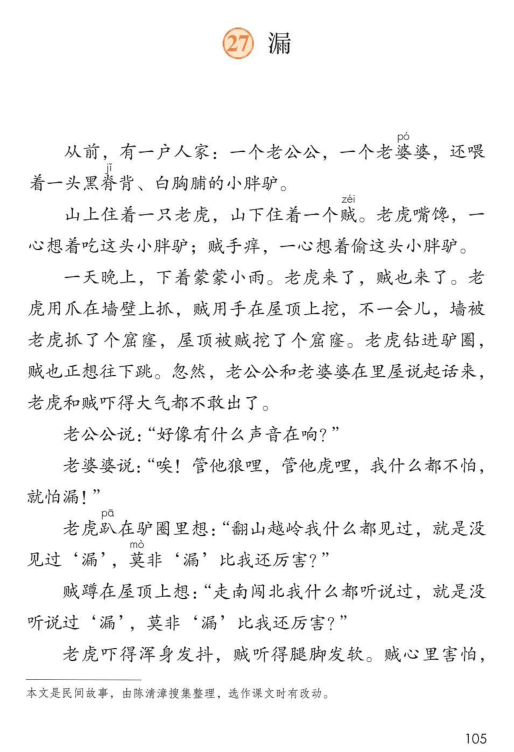 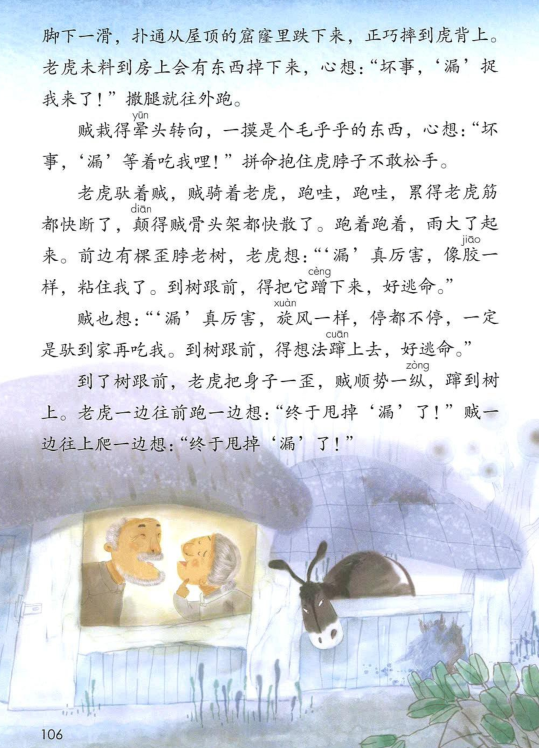 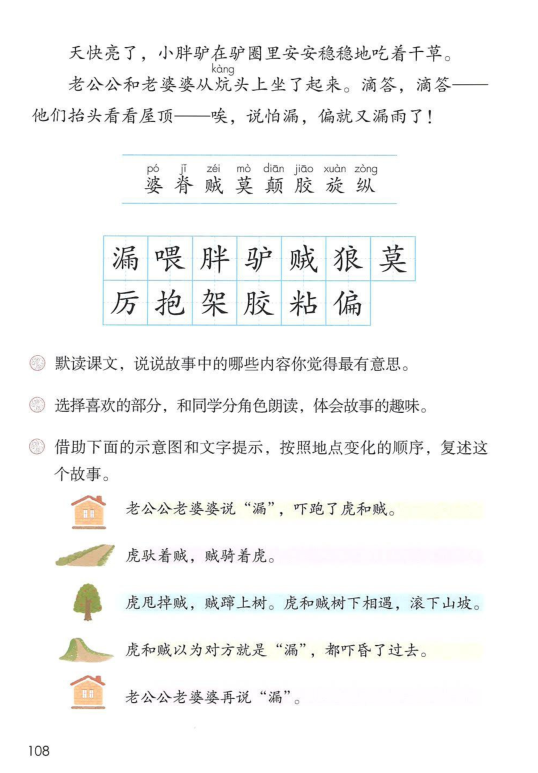 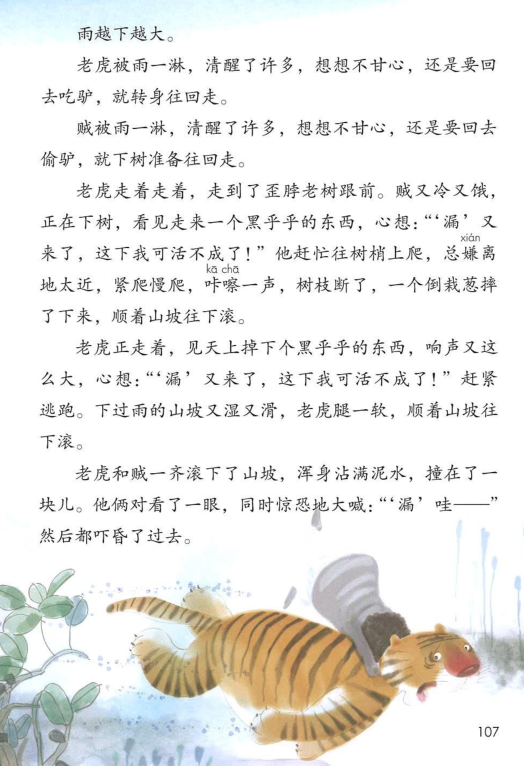 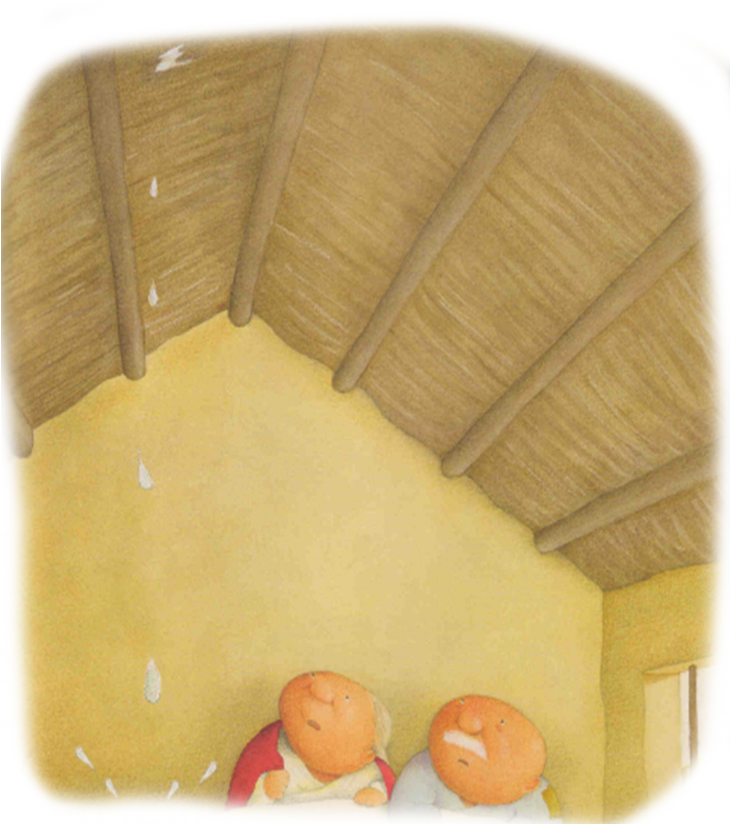 老公公和老婆婆从炕头上坐了起来。滴答，滴答——他们抬头看看屋顶——唉，说怕漏，偏就又漏雨了！
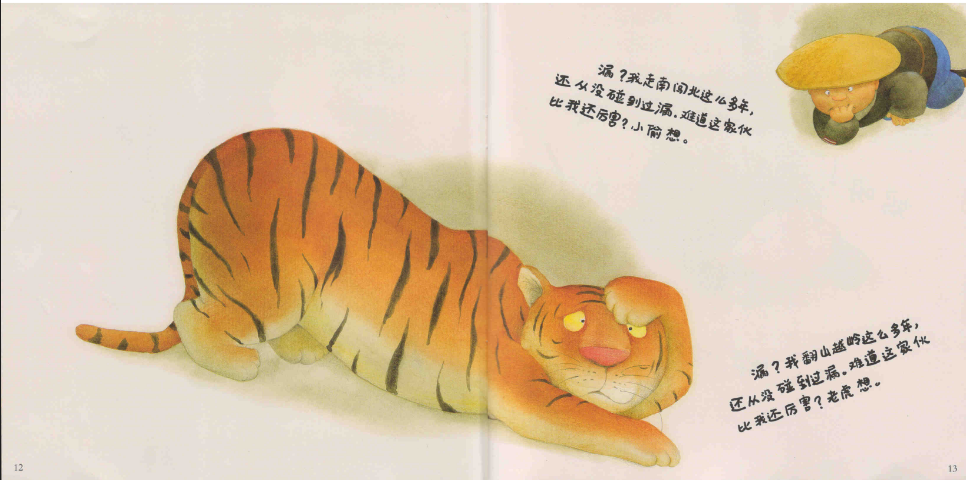 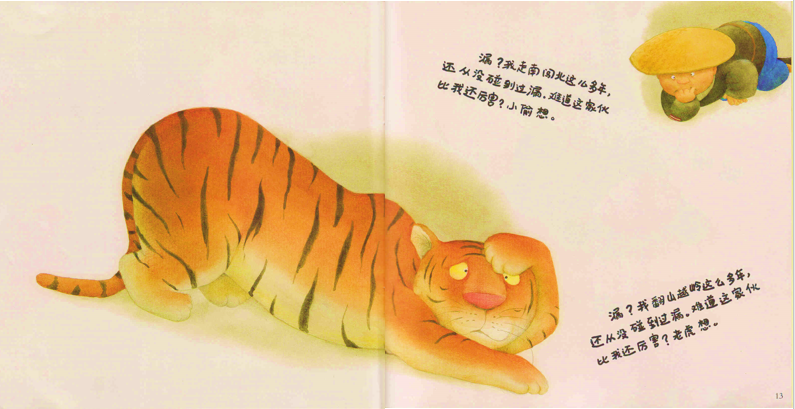 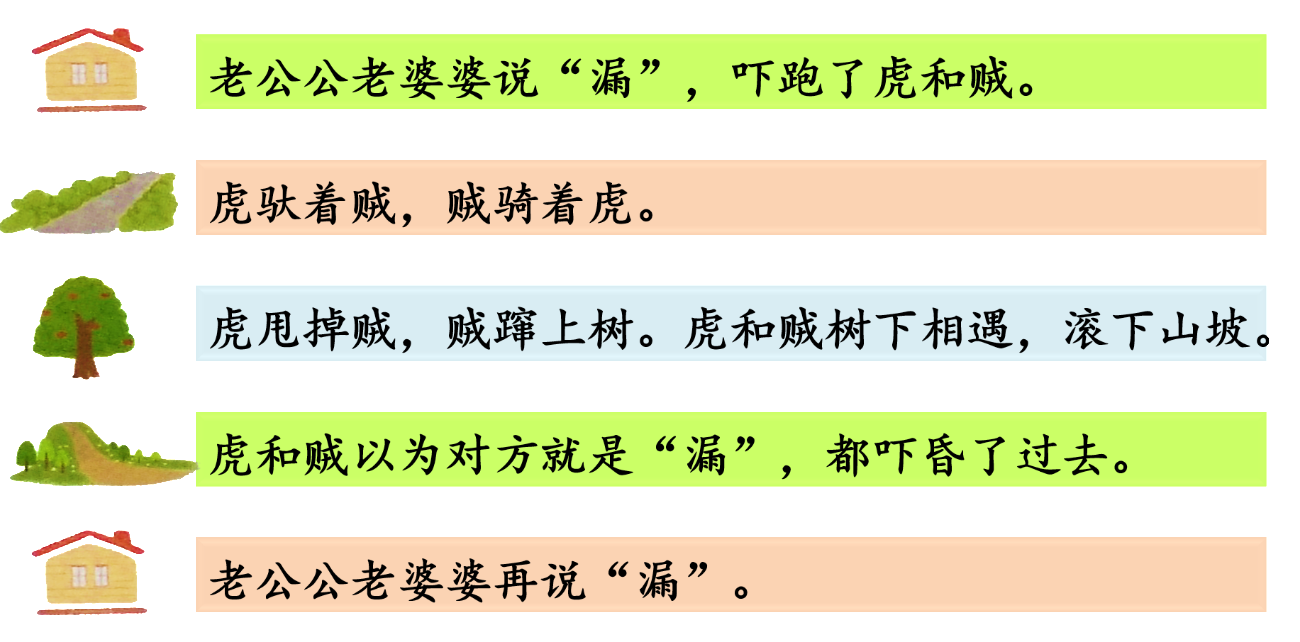 虎想来吃驴
贼想来偷驴
虎被“漏”吓跑了
贼也被“漏”吓跑了
1
贼骑着虎逃命
虎驮着贼逃命
贼蹿上树
虎甩掉贼
虎回头，把贼当成“漏”，吓得滚下坡
贼回头，把虎当成“漏”，也吓得滚下坡
虎撞上贼，以为是“漏”，吓昏了
贼撞上虎，以为是“漏”，也吓昏了
老公公老婆婆说怕漏，偏就又漏雨了。
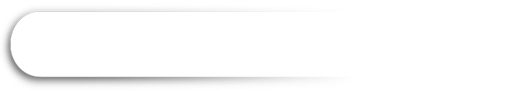 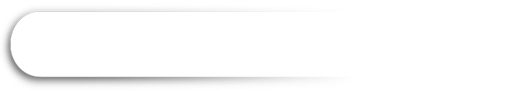 故事 趣复述
把这个故事讲给家人听，看看他们听完故事后的表情属于哪一个？
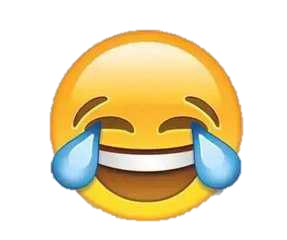 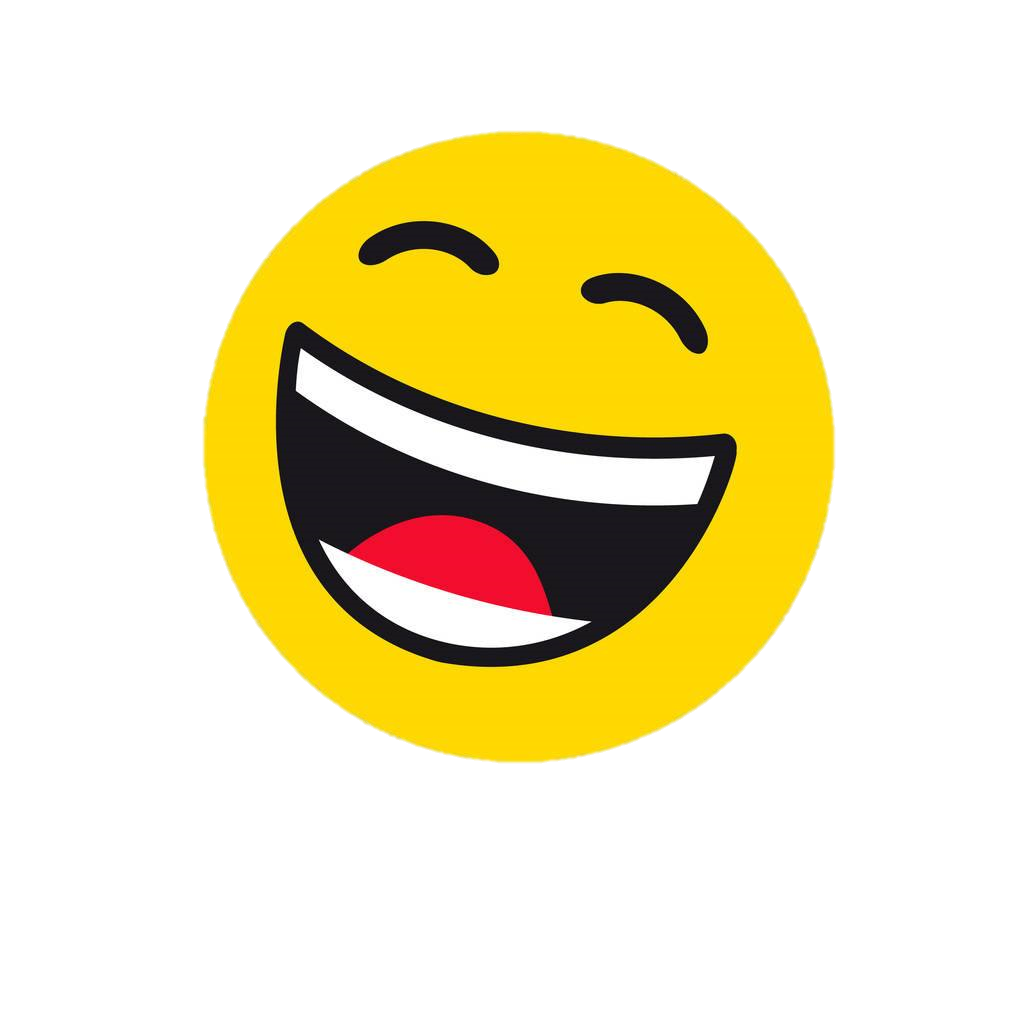 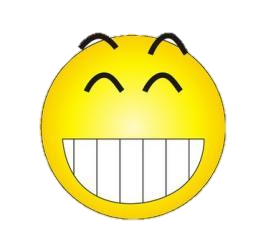 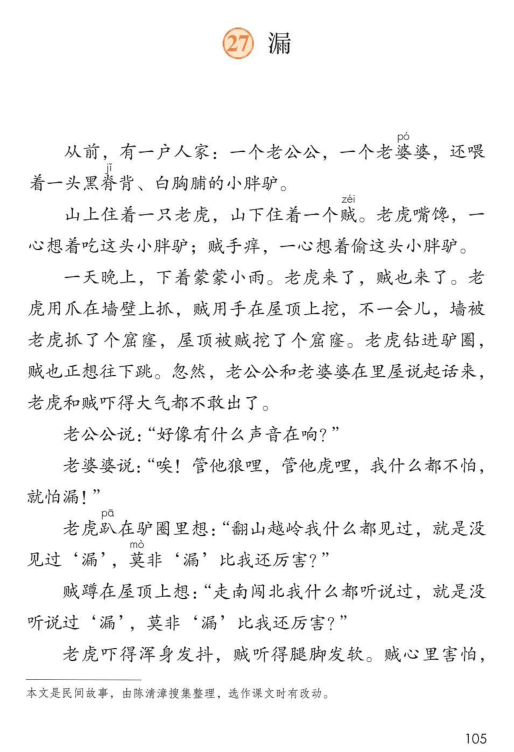 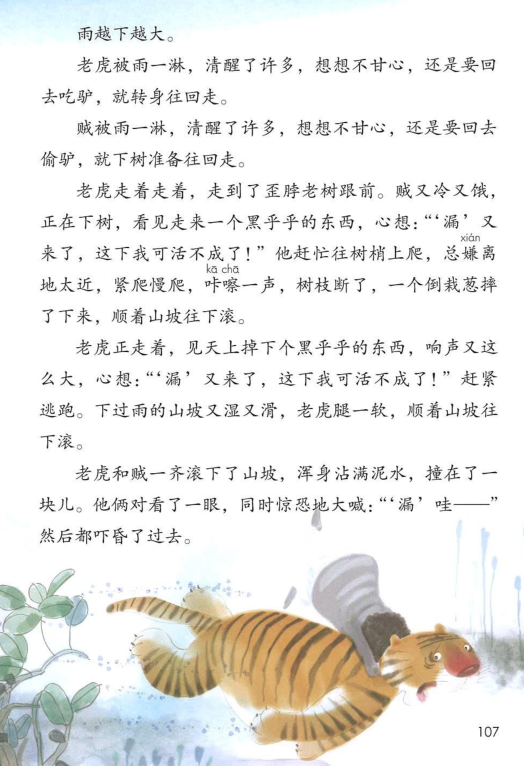 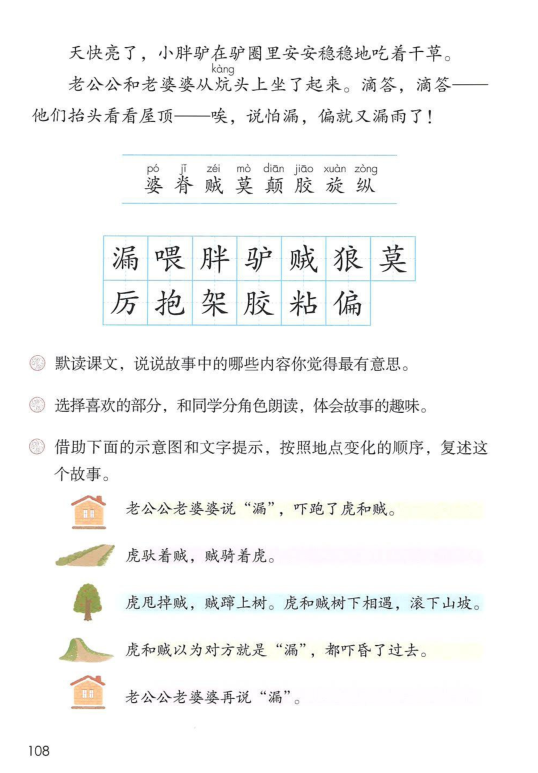 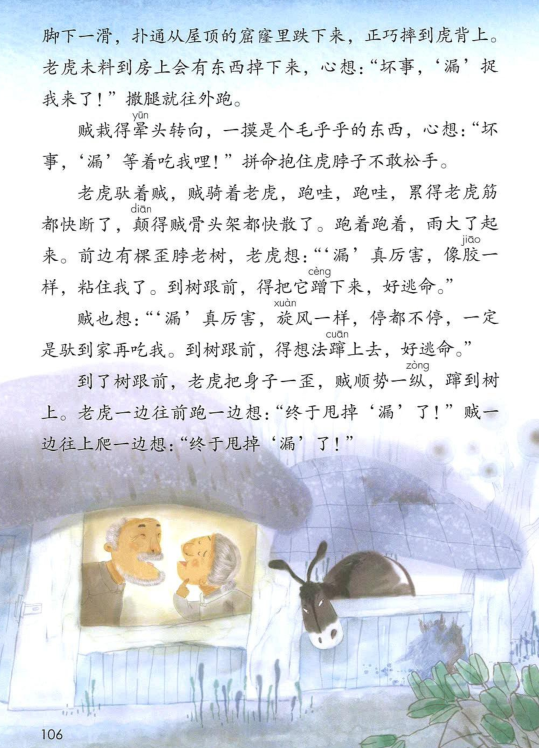 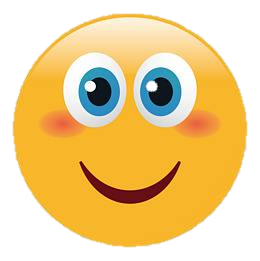